Practice #10: Tech-Enabled Mental Health Support
Tech-Enabled Solutions Expand Access to Care
Two Main Types of Remote Care Delivery Improve Student Options
Variations of Telemental Health Support Provide Different Additional Benefits
Using AI-Powered Mental Health Support
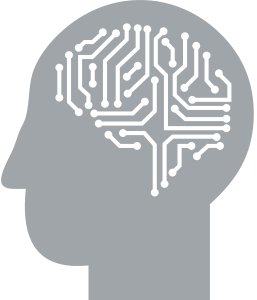 Expanding Virtual Access to Clinical Providers
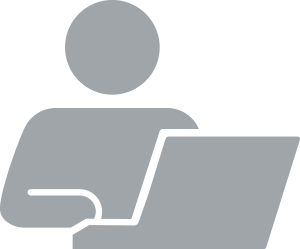 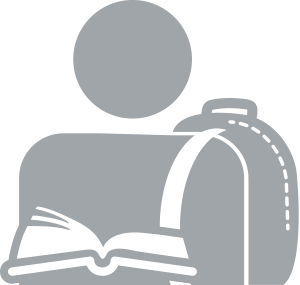 Eliminates logistical barriers
Provides instant 24/7 support
Reduces stigma fears
Provides comprehensive, tiered access to services:
Ongoing well-being and stress management
AI-led evidence-based clinical treatment
Direct connection to humans depending on need
Increases availability and choice of providers 
Speeds up care delivery
Significantly reduces logistical barriers
May include upfront technology costs (e.g. 1:1)
Students may be reluctant to use
Source: EAB interviews and analysis.
Practice #10: Tech-Enabled Mental Health Support
Adding Telemental Health to a District’s Care Options
Smithville SD1 Contracts with Clinician to Provide Virtual Care to All Adolescents
Flexible Structure Allows Virtual and In-Person Meetings, Modifies Service According to Student and District Needs
Adopted Teletherapy as an Option for All
Contracted with a mental health professional to deliver teletherapy to middle and high school students
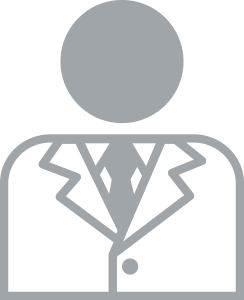 Profiled Institution:
Smithville’s Telemental Health Model
Smithville School District, MO
Addressed Coverage Depending on Student Needs
Clinician accepts and bills most insurance provided in the area, district finds community resources or directly provides funding to students who cannot afford service
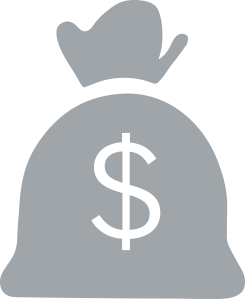 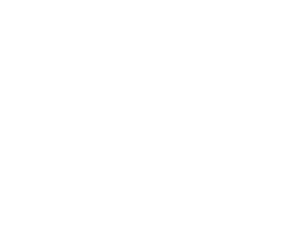 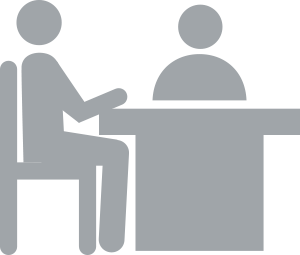 Tailored Service to Include In-Person Meetings
1st meeting with students always in person, subsequent consultations may be in person or online; majority of high school students prefer online option
Small suburban school district (2,600 students)
20 miles north of Kansas City, MO
1:1 District
Adapts Service Provision According to Outcomes
Clinician sends quarterly reports to district, containing what works, what can be changed, number of referrals, students who no longer need service
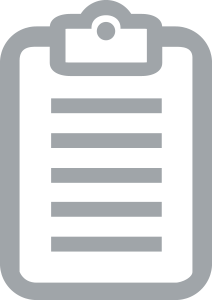 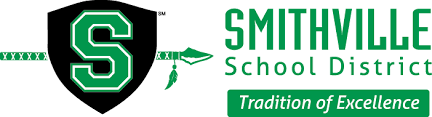 Source: Smithville School District, Smithville, MO; EAB interviews and analysis.
School District.
Practice #10: Tech-Enabled Mental Health Support
Ensuring the Best of Both Worlds
Teletherapy Brings Convenience and Ability to Adapt to Student Needs
Structured Environment Ensures Both Student Privacy and Flexible Response to Crises When Necessary
Added Convenience Brings Benefits Across the Board
Dedicated, tech-equipped room allows for secure, confidential conversation between patient and therapist
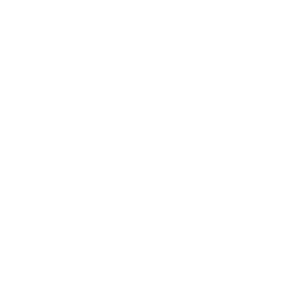 Students
Requires less effort to attend and students do not have to miss instruction
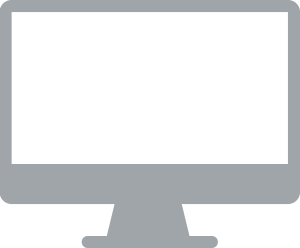 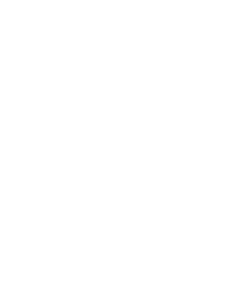 Parents
Parents do not have to take time off work or worry about whether child is attending sessions
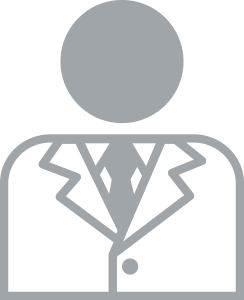 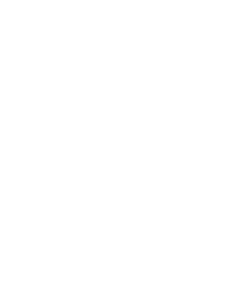 School Administrators
Have instant feedback from students and therapist and incur fewer travel costs
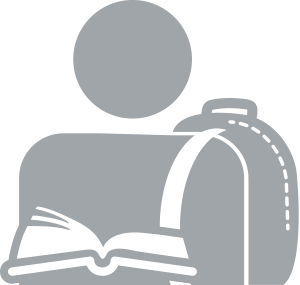 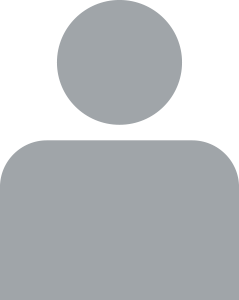 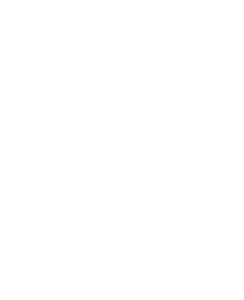 Clinician
Can reimburse at same rate as in-person therapy but can see more patients due to reduced logistical barriers
Staff member can see inside room and intervene or call crisis team if necessary
Student can choose whether they like teletherapy or would like to switch to in-person care
Source: Smithville School District, Smithville, MO; EAB interviews and analysis.
Practice #10: Tech-Enabled Mental Health Support
Telemental Health an Effective Way to Support Students
Results Show Teletherapy’s Importance to Districts’ Overall Care Strategy
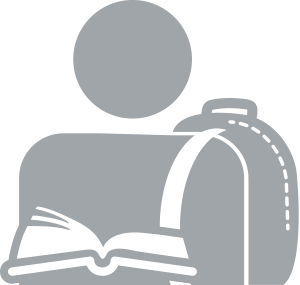 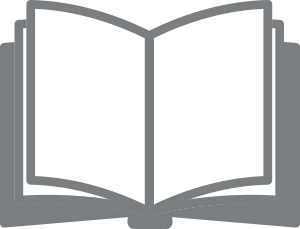 Study In Brief:
Telemental Health for Children and Adolescents (2015)
Students have expressed how much they have enjoyed teletherapy: being able to go into a room without their parents bugging them, or not having to go at an inconvenient time of the day or take time away from being with their friends.
I haven’t had anyone say they didn’t want teletherapy or start teletherapy and then change to in-person.”

Andrea Ambroson, 
Director of Special Services & Student Services, Smithville SD, MO
Systematic review examining the evidence base on telemental health on children and adolescents across settings
Finds that care is effective, alongside early evidence that outcomes are comparable to in-person delivery
Concludes that “Child and adolescent telepsychiatry is a feasible, acceptable and sustainable approach to address the gap in access to services for underserved populations.”
Clear Benefits to Any School District
“…Advantages of school telemental health (TMH) include greater efficiency, the capacity for higher volume, and increased access to care for many students who would be unlikely to reach traditional community mental healthcare because of barriers such as transportation and healthcare coverage.”
Stephan et al., Telemental Health in Schools, Journal of Child and Adolescent Psychopharmacology, 2016
Source: Smithville School District, Smithville, MO; Gloff, NE., et. al., “Telemental Health for Children and Adolescents,” International Review of Psychiatry 2015, 27(6), pp. 513-523; Stephan S., et. al.,  “Telemental Health in Schools,” Journal of Child and Adolescent Psychopharmacology, April 2016, 26(3), pp. 266-272; EAB interviews and analysis.
Practice #10: Tech-Enabled Mental Health Support
Can Machines Help?
Tech Solutions Aim to Address Full Spectrum of Mental Health Needs
AI-Driven Solutions Provide Variety of Services and Support at Users’ Fingertips
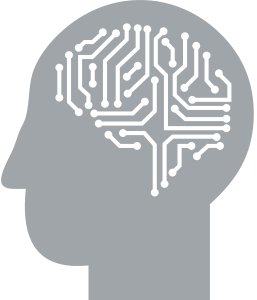 Less intense support
More intense support
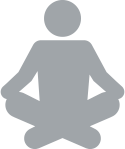 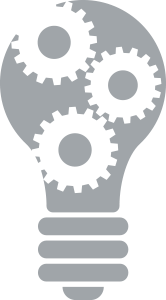 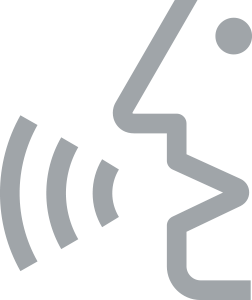 Ongoing Well-Being and Stress Management
AI-Led Evidence-Based Clinical Treatment
Direct Connection to Humans if Needed
Usually apps that aim to reduce anxiety, depression, or stress
“Gamification” of mental health management shown to improve well-being in clinical studies by UPenn and in Biological Psychology
Apps or chatbots providing CBT-based treatment, often in the form of conversations
Various platforms demonstrate reduction in variety of clinical symptoms in research from Stanford, Columbia, and Oxford
Platforms able to connect students to life coaches, licensed therapists, or crisis hotlines
Source: Samuel, S., “These apps make a game out of relieving anxiety. They may be onto something.,” Vox.com, September 25, 2019; Worthen-Chaudhari, L., et. al., “Reducing concussion symptoms among teenage youth: Evaluation of a mobile health app,” Brain Injury, June 2017, pp. 1279-1286; Ropeke, Ann Marie, et. al., “Randomized Controlled Trial of SuperBetter, a Smartphone-Based/Internet-Based Self-Help Tool to Reduce Depressive Symptoms,” Games for Health Journal, April 2015, Vol. 4(3); Fitzpatrick, KK, et. al., “Delivering Cognitive Behavior Therapy to Young Adults With Symptoms of Depression and Anxiety Using a Fully Automated Conversational Agent (Woebot): A Randomized Controlled Trial,” JMIR Mental Health, Apr-Jun 2017, 4(2): e19; EAB interviews and analysis.
Practice #10: Tech-Enabled Mental Health Support
Finding the Right Support
Districts Can Recommend Variety of Tools Depending on Student Needs
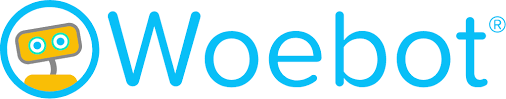 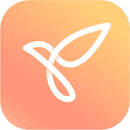 Youper
For an additional list of app reviews by the Anxiety and Depression Association of America (ADAA) please visit https://adaa.org/finding-help/mobile-apps
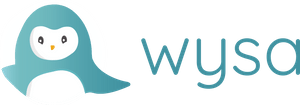 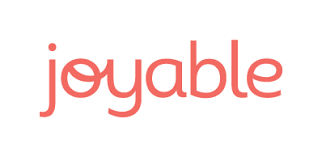 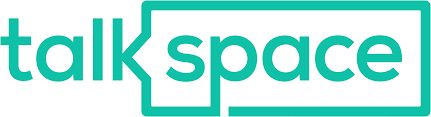 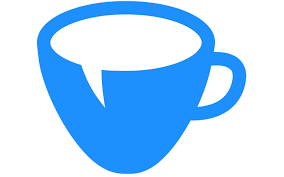 7Cups
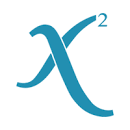 Tess (X2AI)
Source: “ADAA Reviewed Mental Health Apps,” Anxiety and Depression Association of America; EAB interviews and analysis.